Onemocnění zrakové dráhy
Synek, S.
KOO
Anatomie zrakové dráhy a porucha zorného pole dle lokalizace
Intrabulbární část
Retrobulbární část (NO)
Chiasma (CH)
Tractus opticus (TO)
Corpus geniculatum laterale (CGL)
Radiatio optica (RO)
Vrozené anomálie
Colobom zrakového nervu
Hypoplasie zrakového nervu
Jamka terče zrakového nervu
Optic nerve pits
Fig. 13.
17
These are
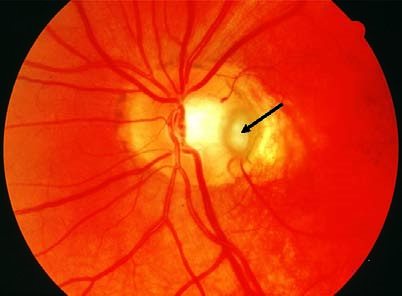 oval, grayish temporal
Jamka n. optici a kolobom
depressions in the
papillary tissue (arrow).
Optic disc coloboma
Fig. 13.
18
The optic disc is enlarged,
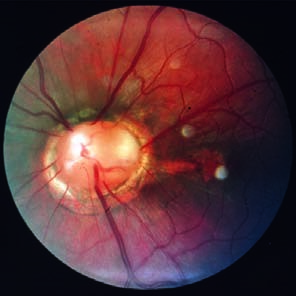 with a funnel-shaped depression with
whitish tissue and a peripapillary pig-
ment ring. The retinal vessels do not
branch from a central venous or arte-
rial trunk.
Normal optic disc
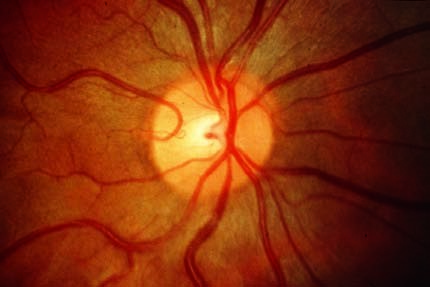 Normální nález na sítnici
Vein
Cilioretinal
vessel
Artery
Neuroretinal
Optic cup
rim
Fig. 13.
2
Typical signs of a normal pupil include a yellowish-orange neuroretinal
rim sharply set off from the retina.
Pseudopapilledema
Fig. 13.
6
Circular blur-
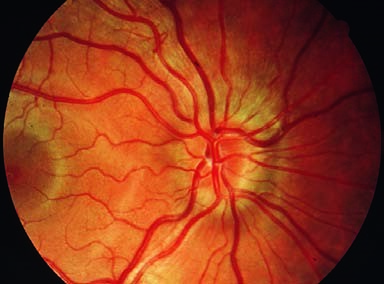 ring of the margin of the
Pseudopapiledém u hypermetropie
optic disc, with absence
of the optic cup.
Myelinated nerve fibers
Fig. 13.
7
As
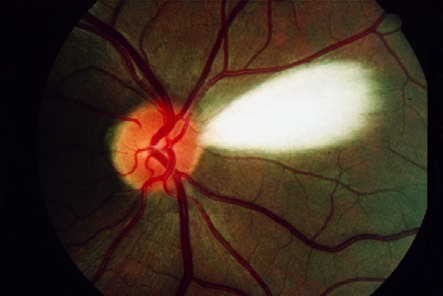 they are myeli-
Myelinové obaly nervových vláken
nated, the nerve
fibers appear
whitish and
striated and can
simulate seg-
mental blurring
of the margin.
Bergmeister’s papilla
Fig. 13.
8
Remnants of the hyaloid
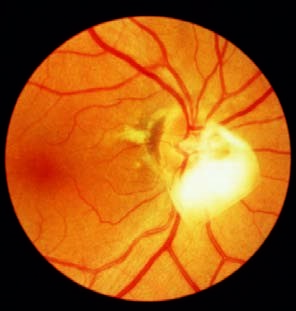 artery, forming a veil-like epipapillary
Jiné fyziologické nálezy na zrakovém nervu
membrane overlying the surface of
the optic disc, are seen on the nasal
side.
Bergmeisterova papila-. Pozůstatek art. Hyaloidea




Drúzy zrakového nervu
Optic disc drusen
Fig. 13.
9
The yellowish
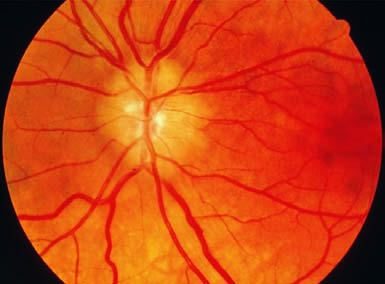 lobular deposits (drusen)
make the optic disc ap-
pear elevated with
blurred margins and
without an optic cup.
Anterior ischemic optic neuropathy (AION)
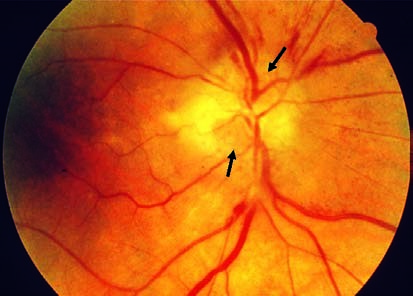 Fig. 13.
12
a
The su-
perior and inferior
Ischemická neuropatie zrakového nervu
segments of the mar-
gin of the optic disc
are obscured (arrows)
due to edema. This is
a typical morphologic
sign of AION.
Arteriosklerotická (bezpříznaků)
Arteritická (teplota, vysoká sedimentace, zánětlivé postižení art. Temporalis
Continue
Temporalní arteritis
Fig. 13.
13
The
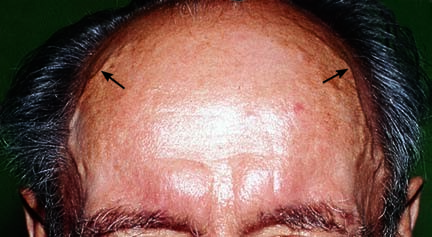 prominent tem-
poral arteries are
painful on palpa-
tion and have no
pulse.
Neuritis nervi optici
Centrální skotom 
Bolesti při pohybu oka
Porucha zrakové ostrosti
Omezená přímá zornicová reakce
Etiologie: infekční choroby-Lues, Lymeská choroba, záněty dutin, autoimunitní choroby- Sclerosis multiplex, Crohnova choroba, lupus erythematosus, toxická- methylalkohol, olovo, chloramfenikol
Neuritis n. optici
Intraokulární –papilitis (vidíme překrvení zrakového nervu, otok)
Retrobulbární (nález na sítnici může být fyziologický)
Papillitis
Fig. 13.
11
a, b
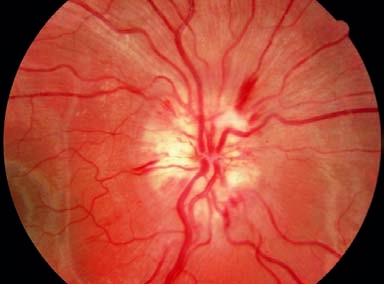 a
Papillitis in Lyme dis-
Papilitis
ease. The margin of the
optic disc is slightly ob-
scured by edema and hy-
peremia of the head of
the optic nerve. The optic
cup is obscured.
Continue
Retrobulbární neuritis
Papilledema
Fig. 13.
10
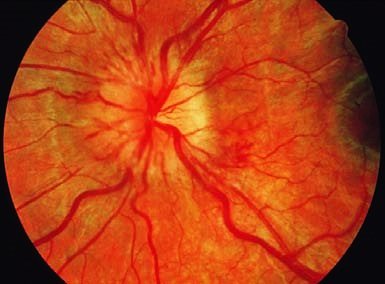 a
Early phase of papil-
Edém zrakového nervu
ledema. The nasal margin
of the optic disc is par-
tially obscured. The optic
disc is hyperemic due to
dilatation of the capillar-
ies, and the optic cup is
still visible.
Oboustranné
Zvýšení nitrolebečního tlaku
Příčina 60% nitrolební nádor, nitrolební krvácení, encephalitis, meningitis
Má časnou fázi, pokročilou a atrofickou
b
Acute stage. The optic
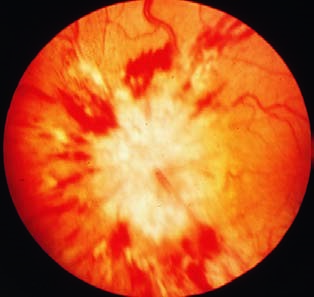 disc is increasingly ele-
vated and has a gray to
grayish-red color. Radial
hemorrhages around the
margin of the optic disc
and grayish-white exu-
dates are observed. The
optic disc can no longer
be clearly distinguished.
Continue
Primary atrophy of the optic nerve
Fig. 13.
14
The
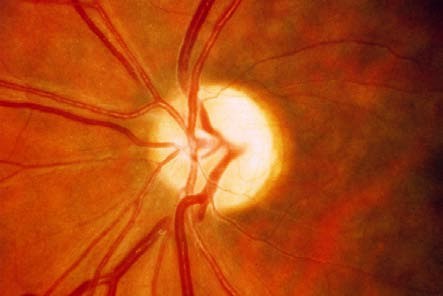 optic disc is well
Atrofie zrakového nervu
defined and pale.
The neuroretinal
rim is atrophied,
resulting in a flat-
tened optic disc.
Prostá
Sekundární s neostrými okraji
Glaukomová
Následná- u pigmentové degenerace sítnice, Leberova atrofie zrakového nervu
Secondary atrophy of the optic nerve
Fig. 13.
15
The
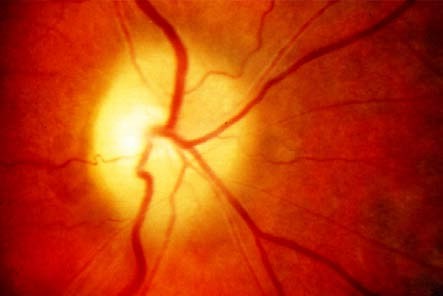 optic disc is ele-
vated and pale
due to prolifera-
tion of astro-
cytes.
Waxy pallor optic atrophy
Fig. 13.
16
Waxy
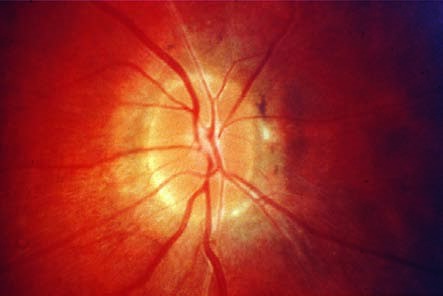 pallor optic atro-
phy is associated
with tapetoreti-
nal degeneration.
Následná atrofie u pigmentové degenerace sítnice – atrofie flava
Nitrooční nádory zrakového nervu
Benigní
Hemangiom
Astrocytom
Melanocytom
Retrobulbární nádory zrakového nervu
Gliom vychází z nervové tkáně
Meningeom- vychází z obalů 

Postupné snižování zrakové ostrosti- atrofie zrakového nervu
Exophtalmus
Atrofie zrakového nervu
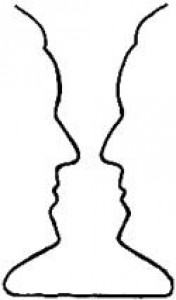